Ах, уж эта школьная форма!
История школьной формы
Мода на школьную форму  пришла в Россию из Англии в 1834 году.
   Сначала для мальчиков, затем, с возникновением женских гимназий, и для девочек.
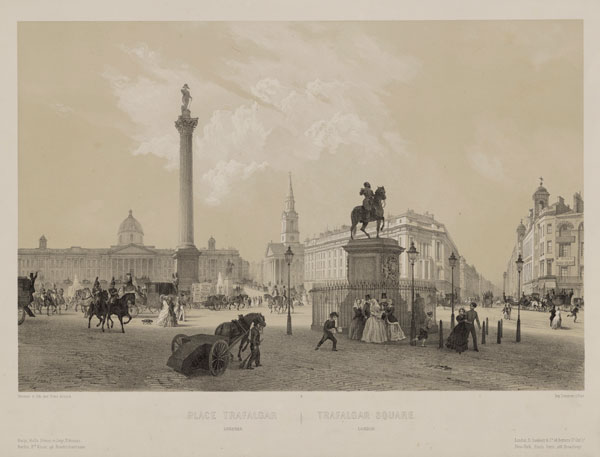 Форма 19 века для мальчиков
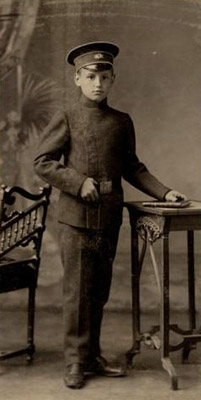 Форма 19 века для девочек
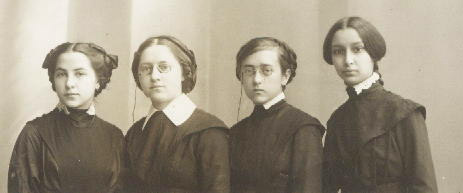 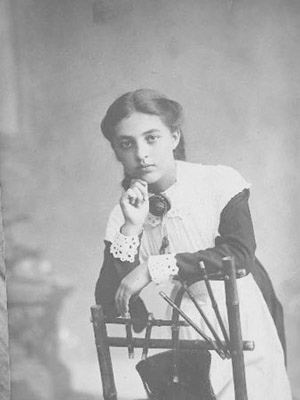 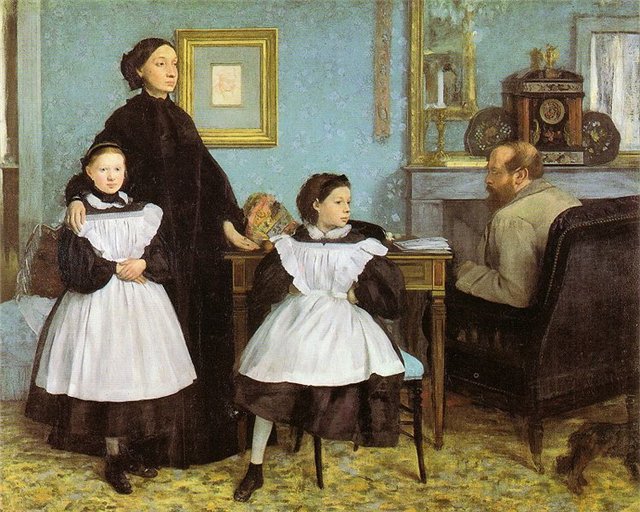 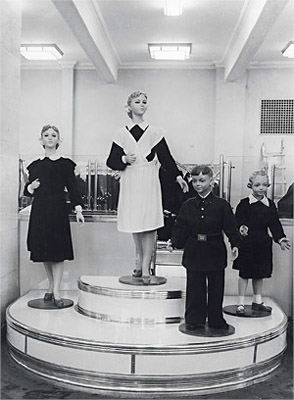 1949 год
Снова вводится единая форма -
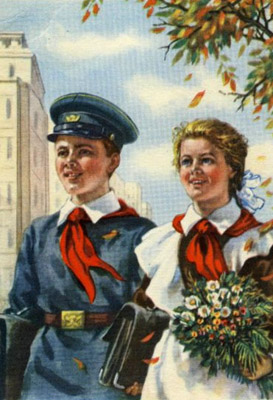 вечные коричневые шерстяные платья с чёрным фартуком для девочек
и логичные для того времени военные гимнастёрки с воротником-стоечкой для мальчиков.
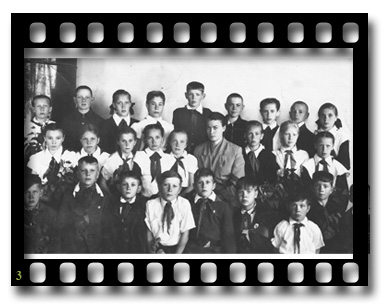 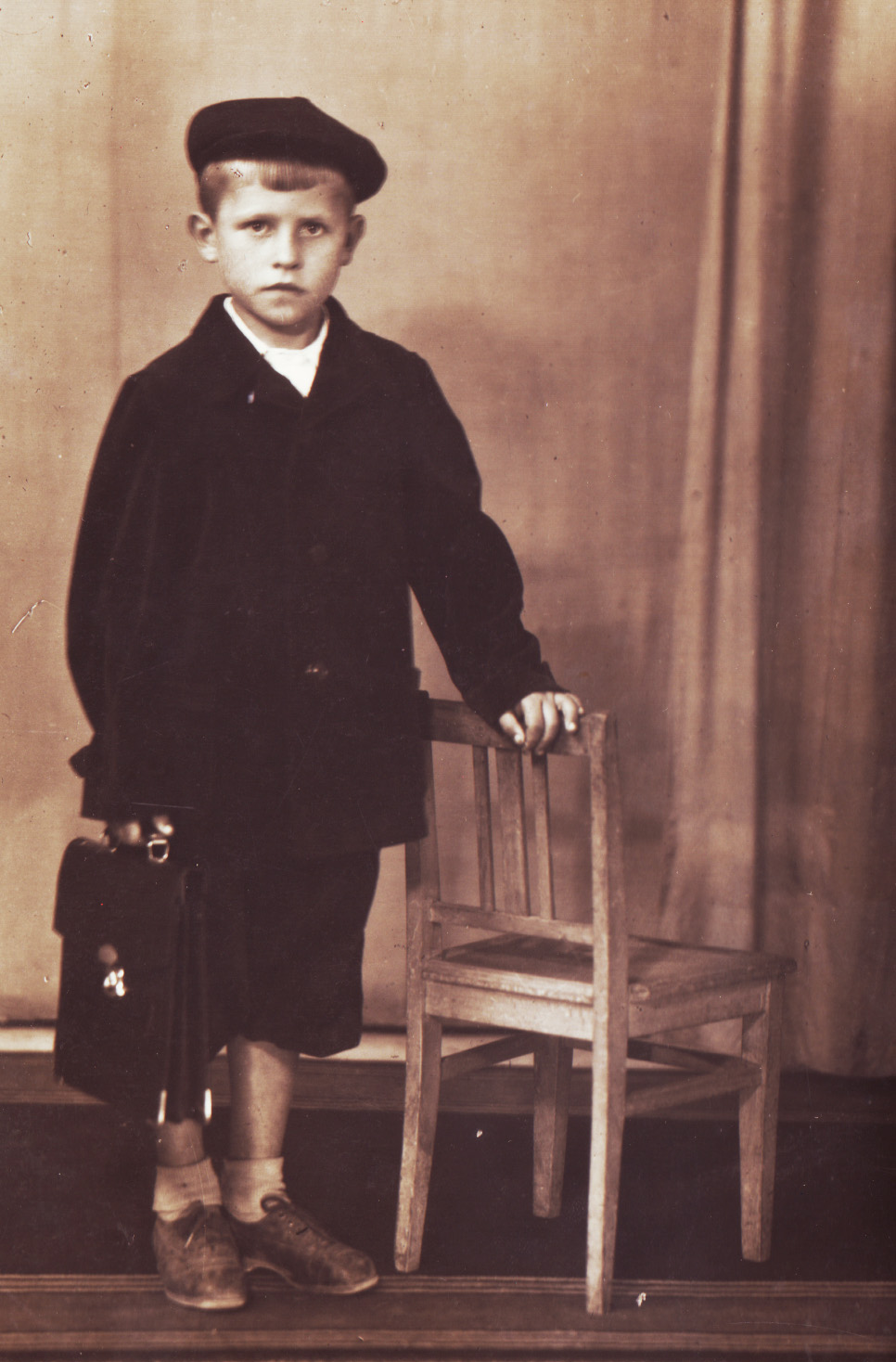 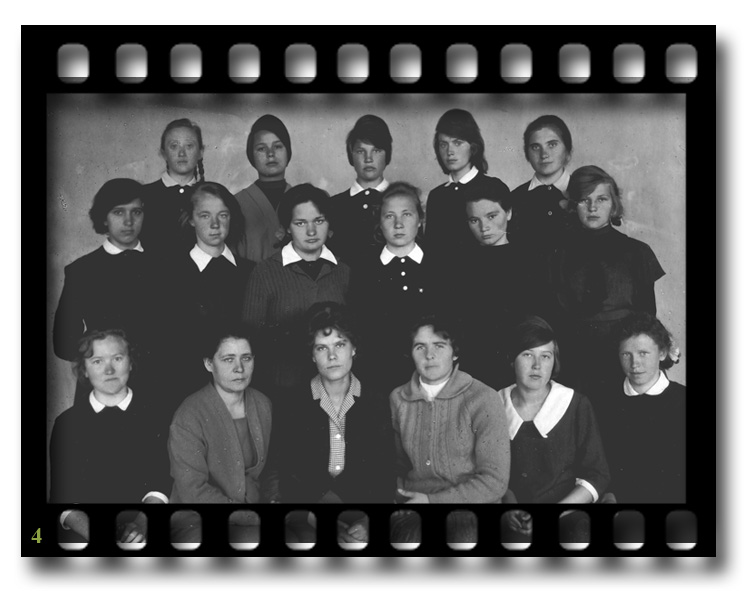 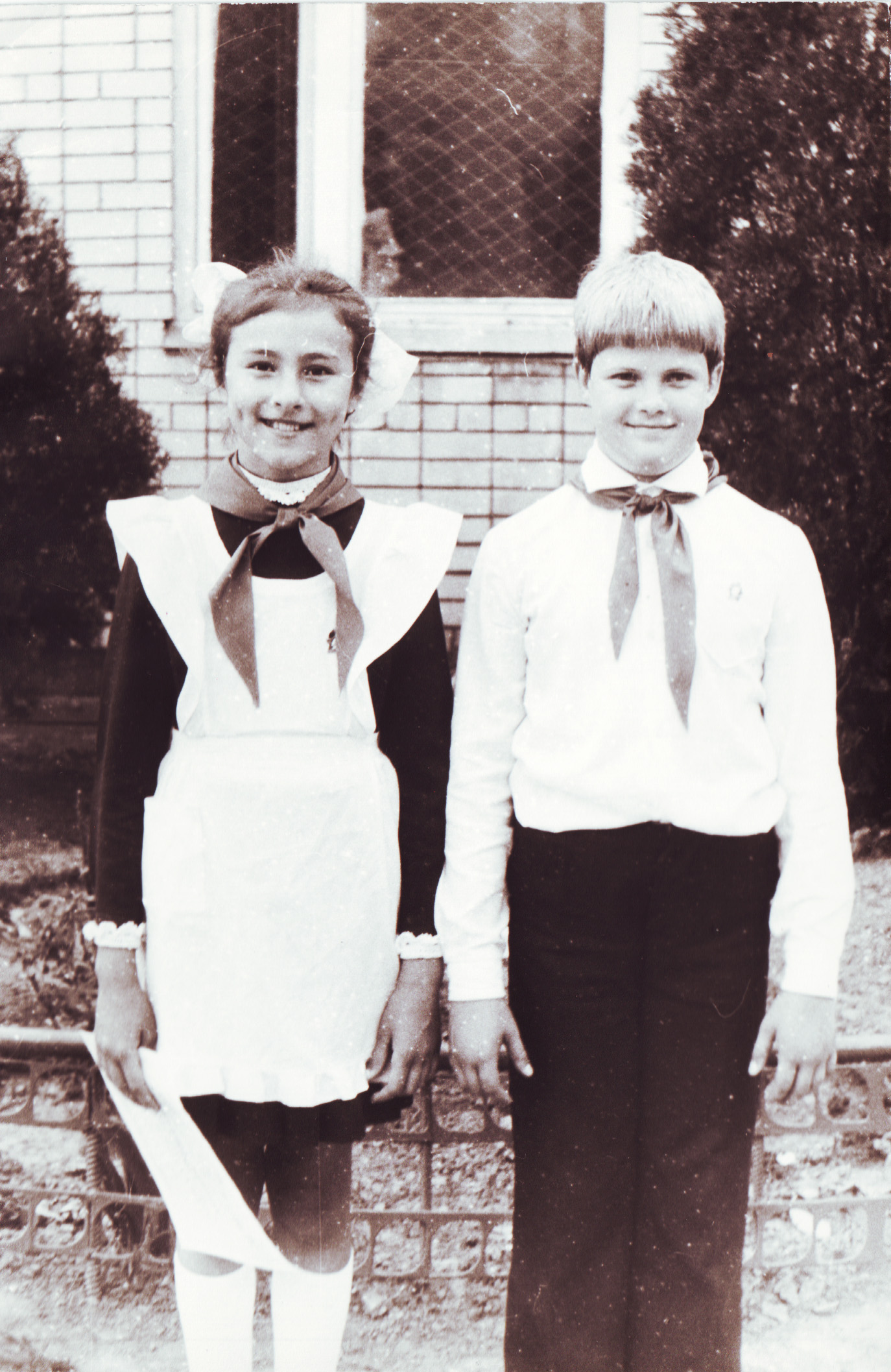 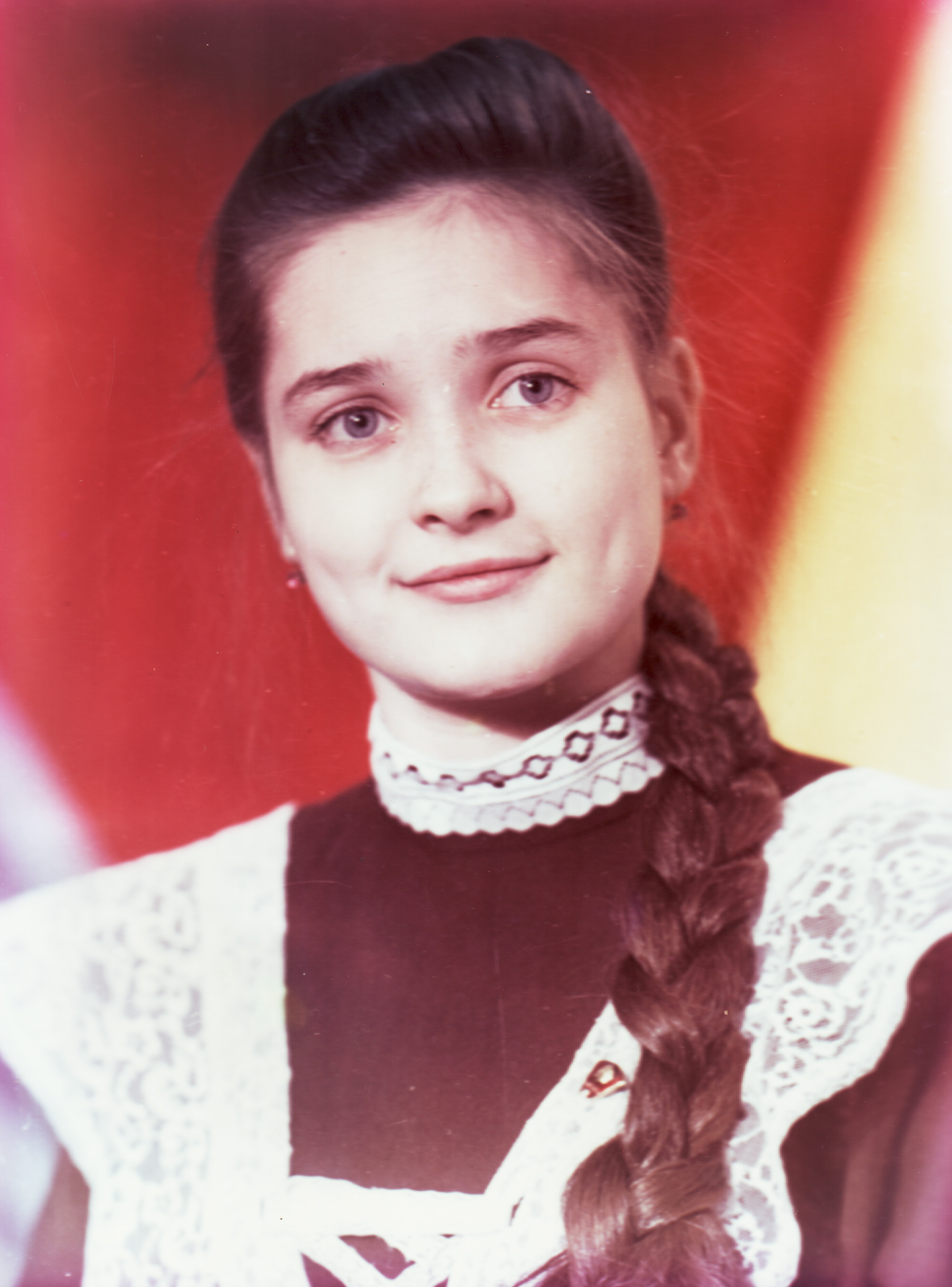 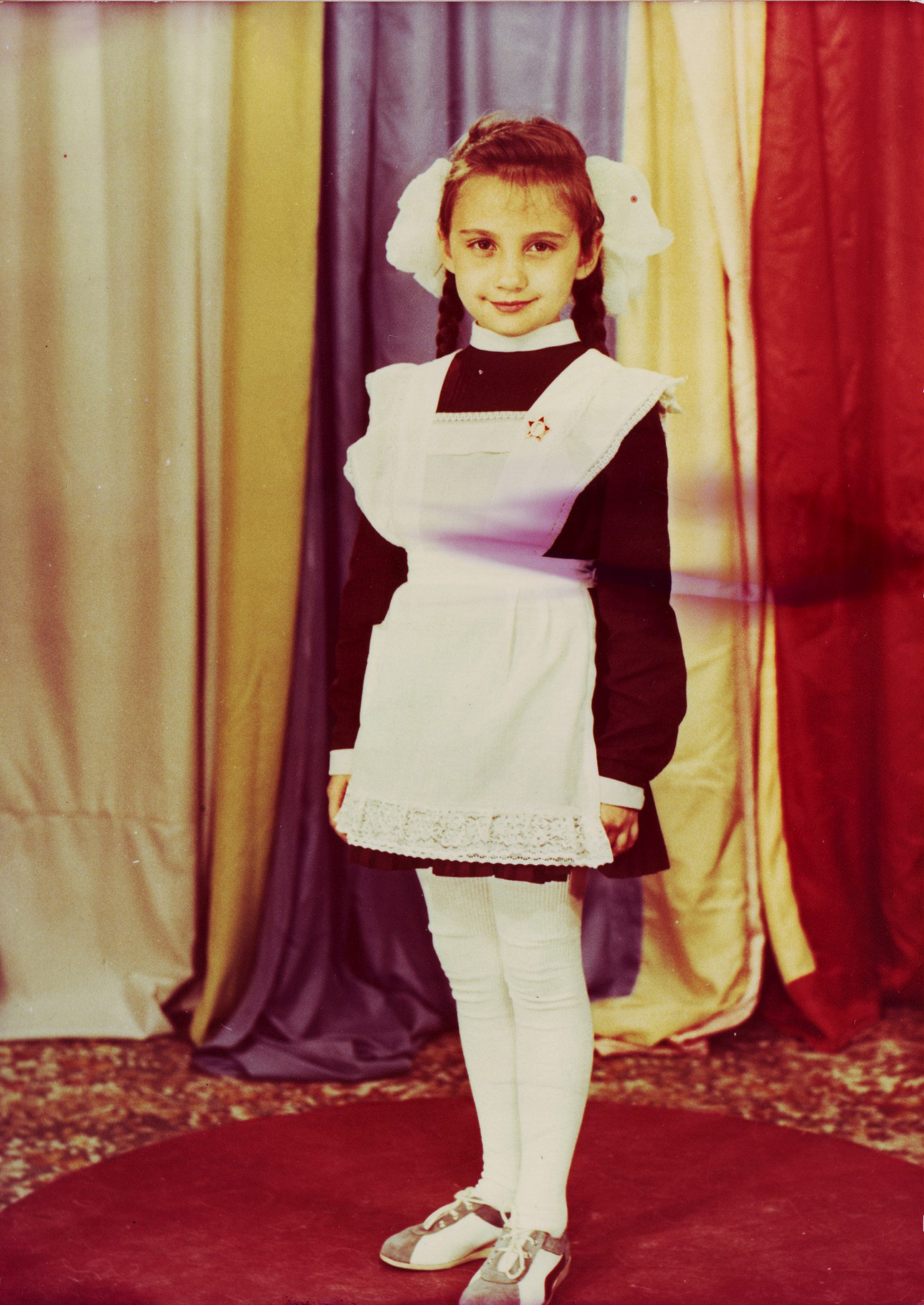 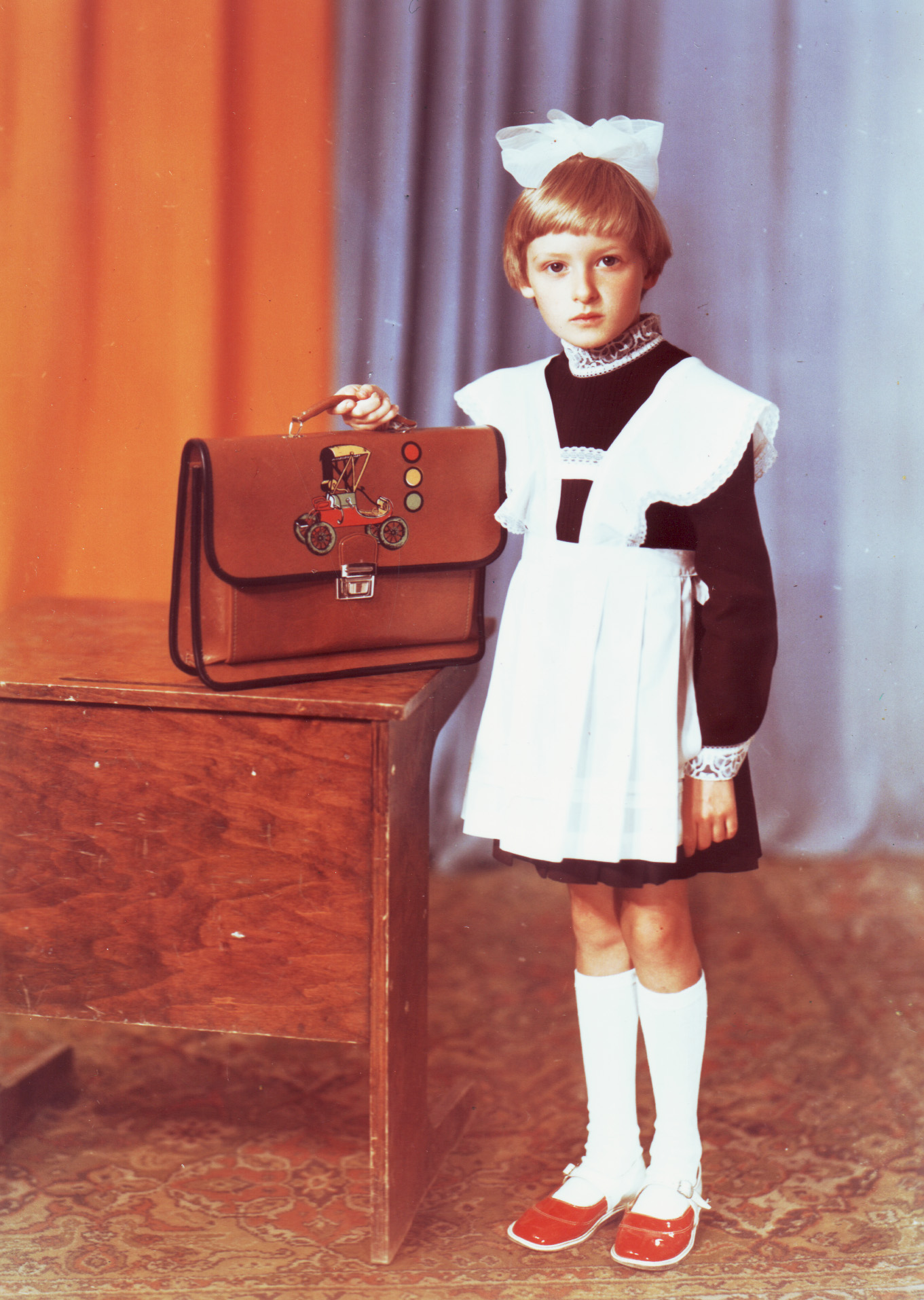 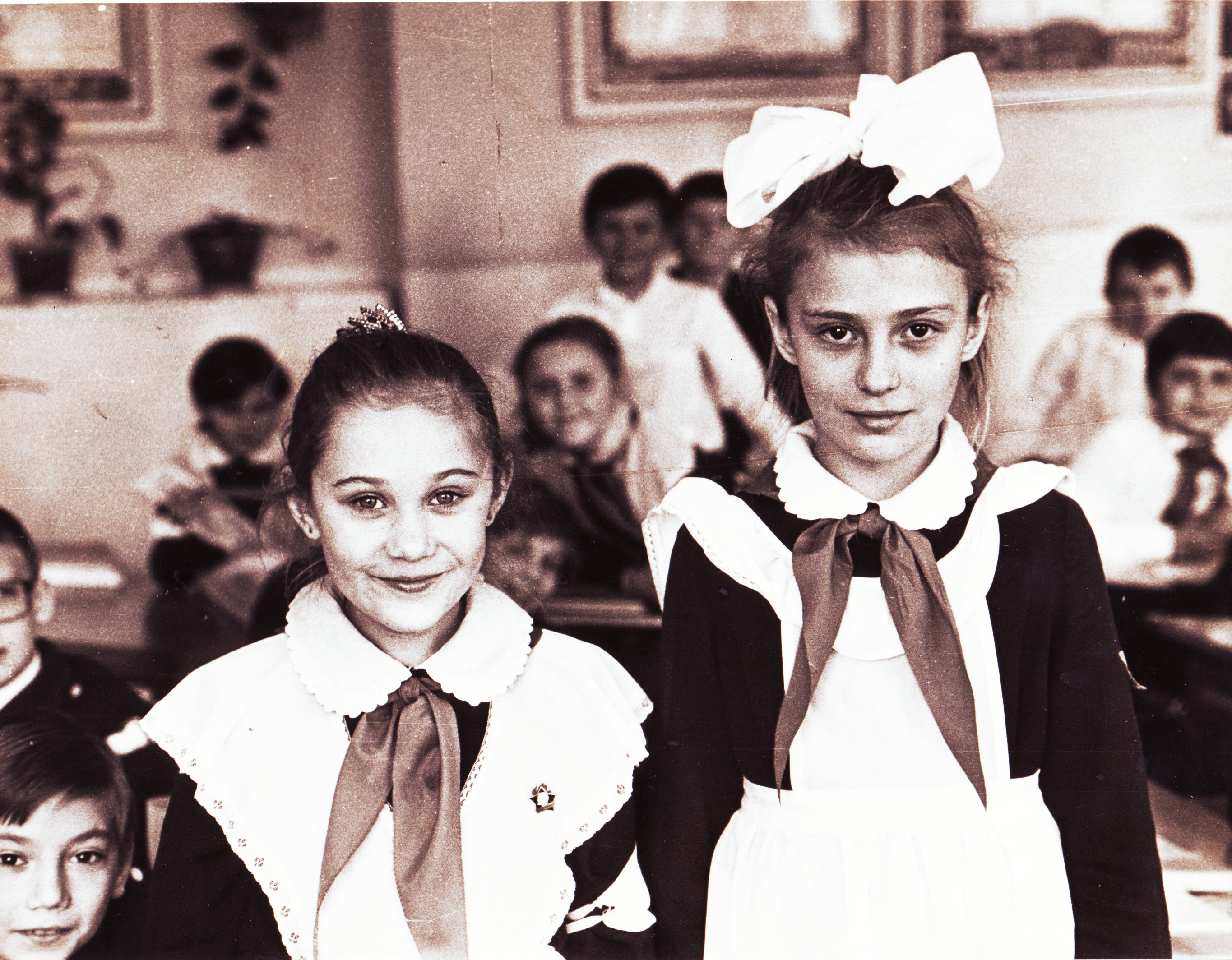 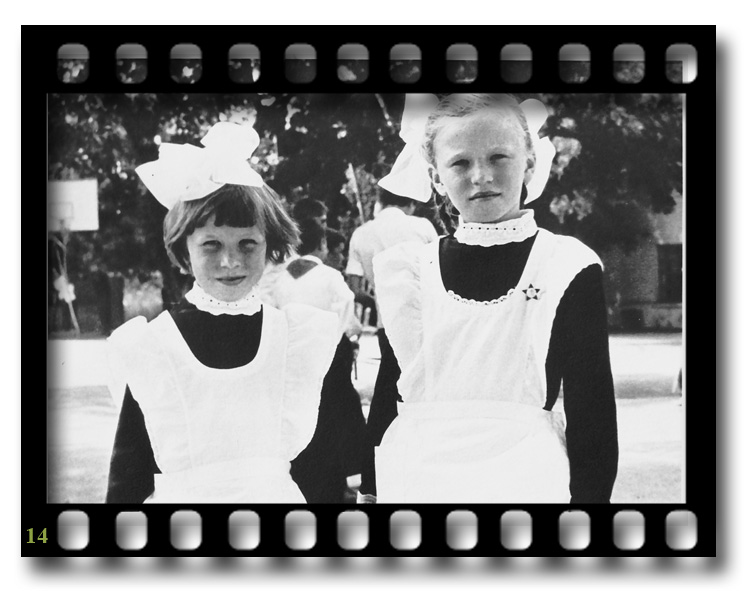 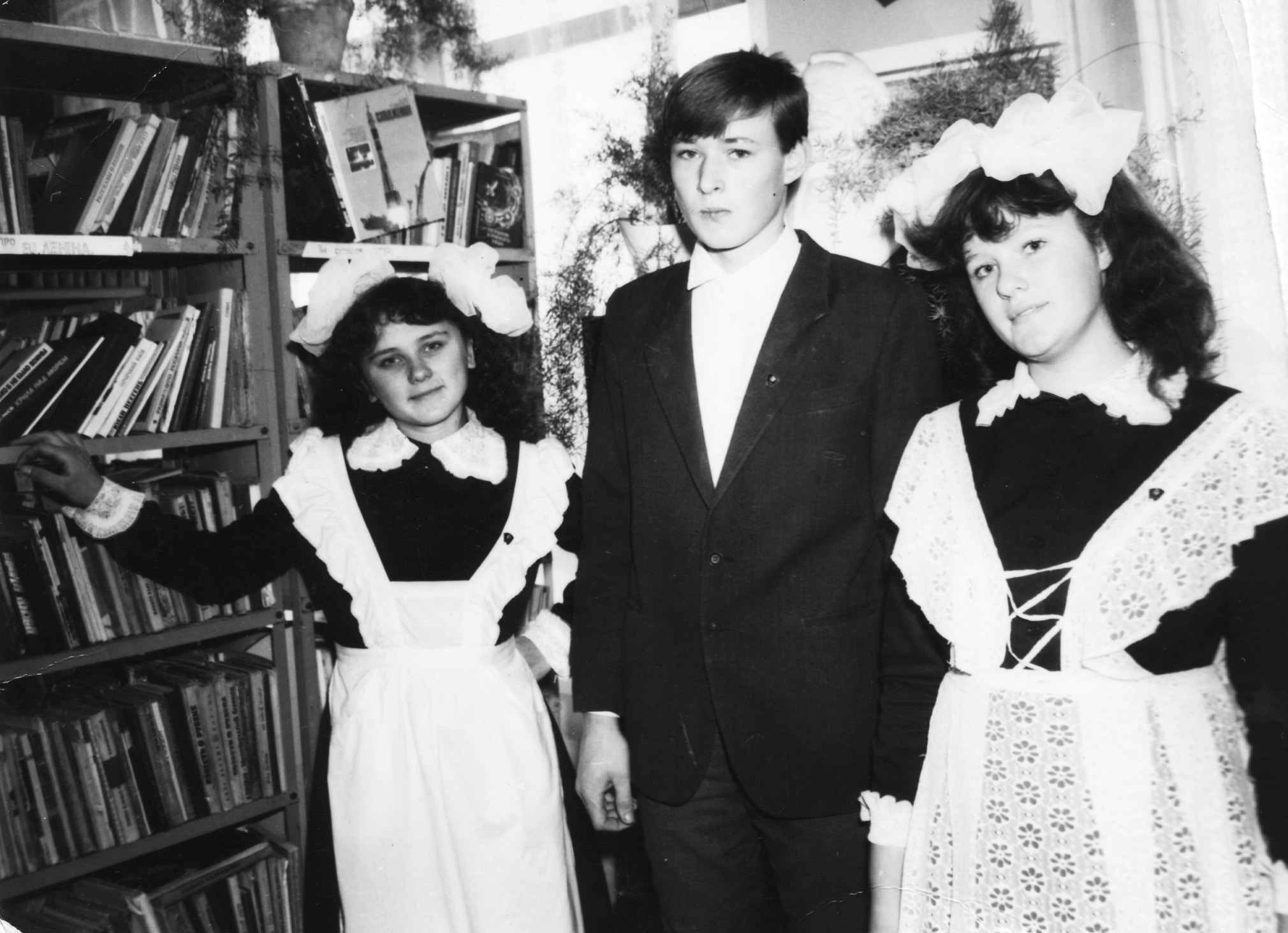 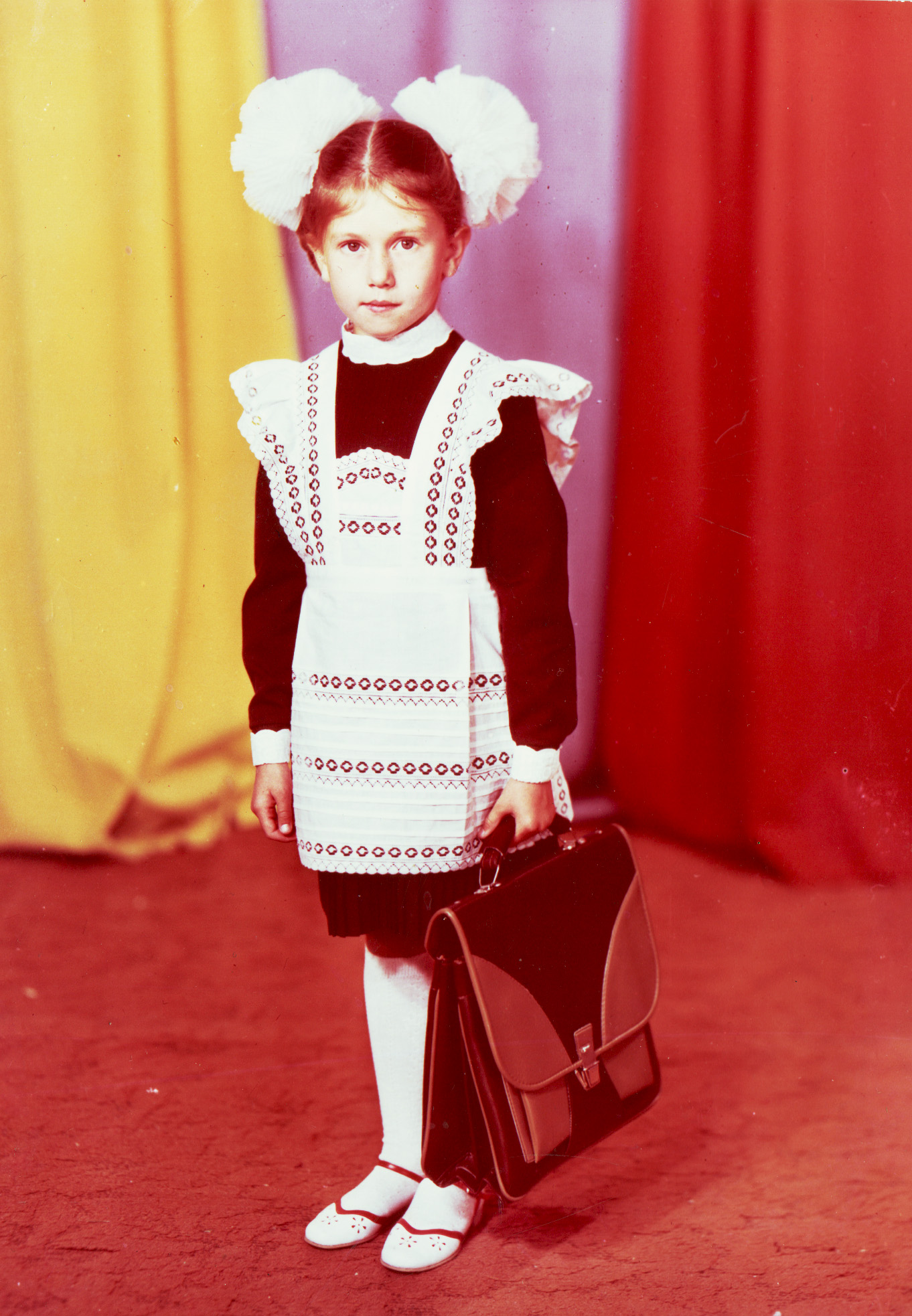 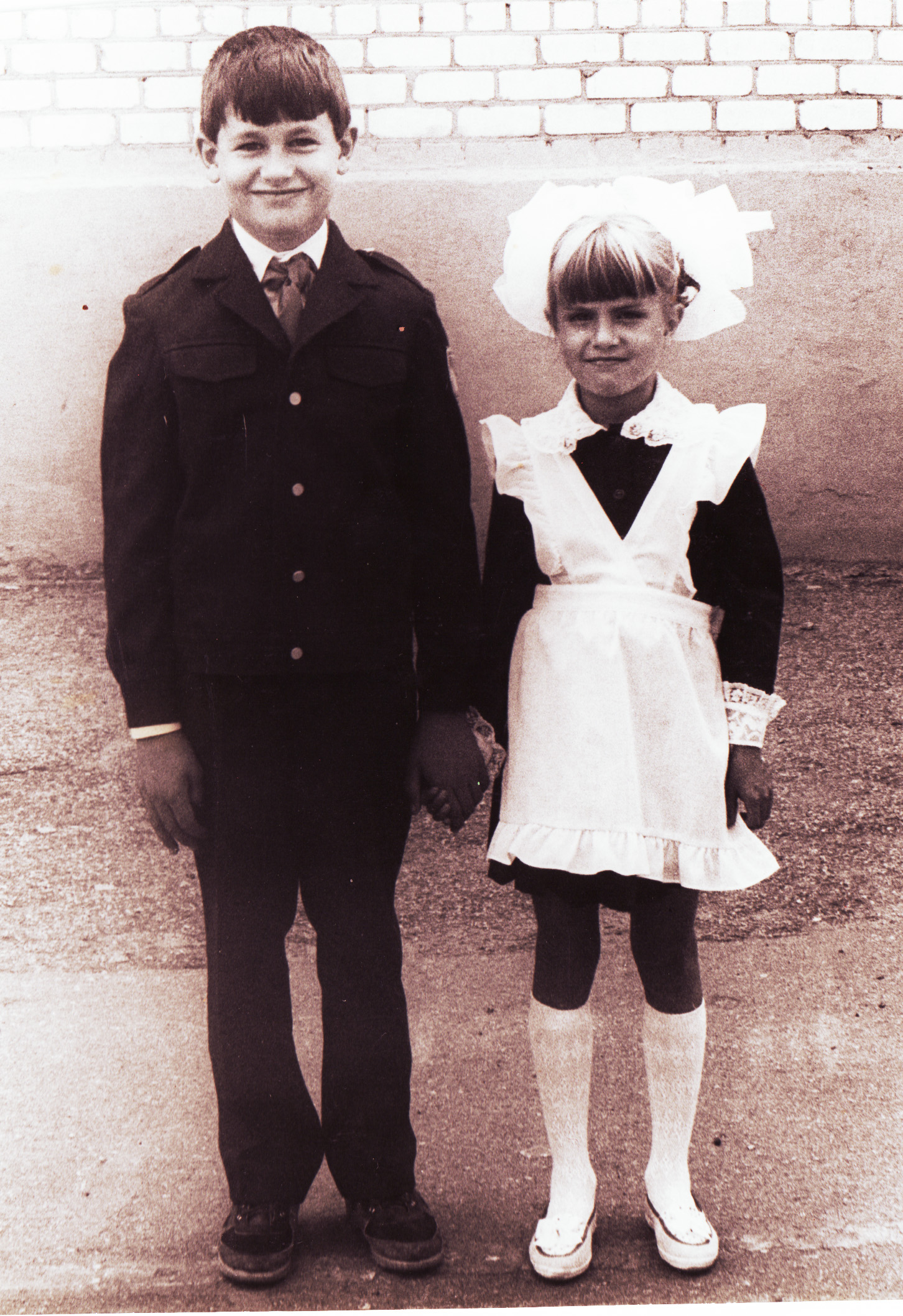 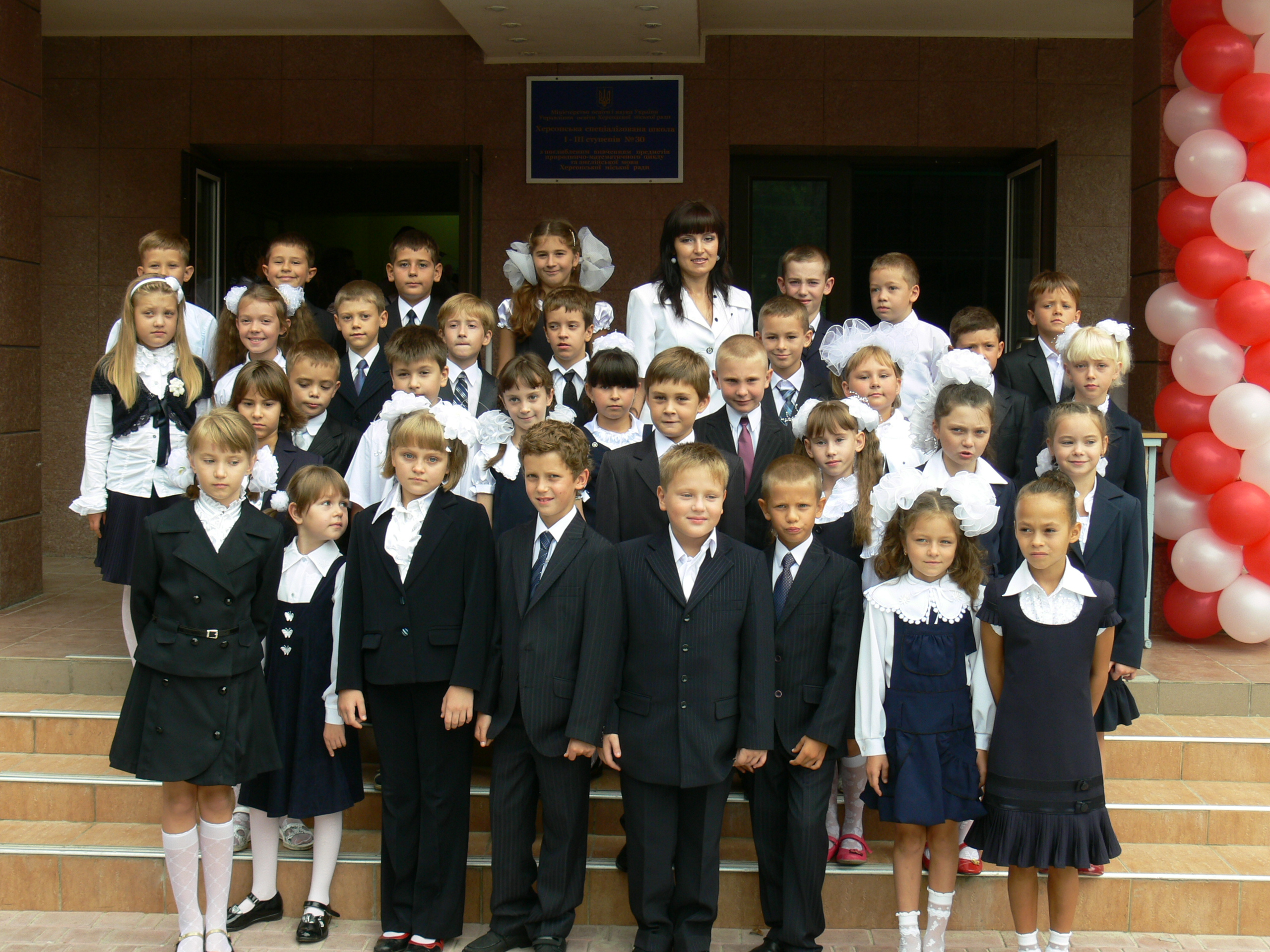